Using EdTech to boost literacy & numeracy outcomes in South Africa: The case of Click Learning
Dr Maxine Schaefer
Aug 2024
2
2
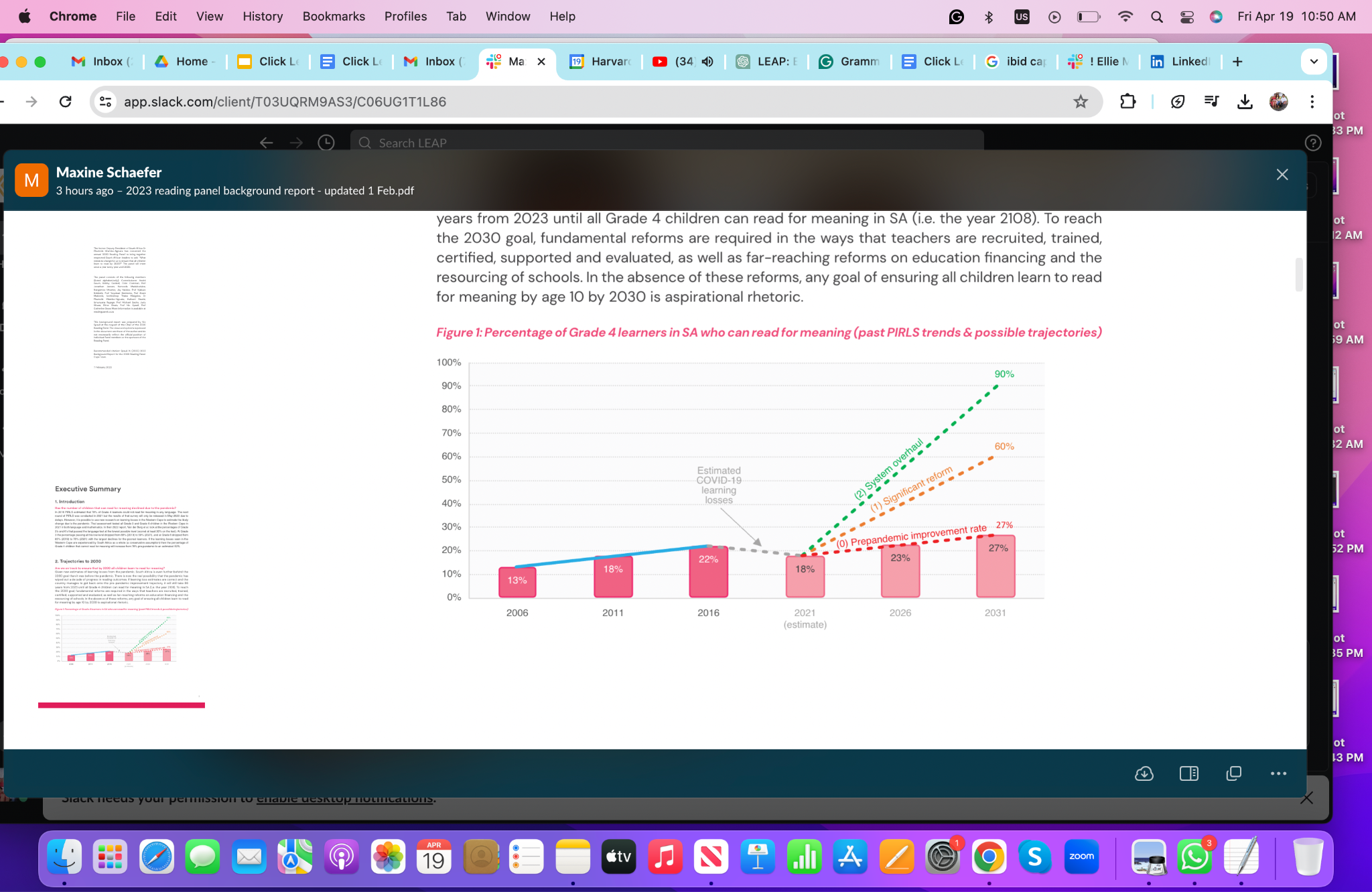 On SA’s current trajectory, 
it will take 86 years until all 10-yr olds can read for meaning in SA 
(Spaull, 2023, p. 8).
Large gaps in achievement in the same grade.
Before the pandemic:
3.5 grade levels
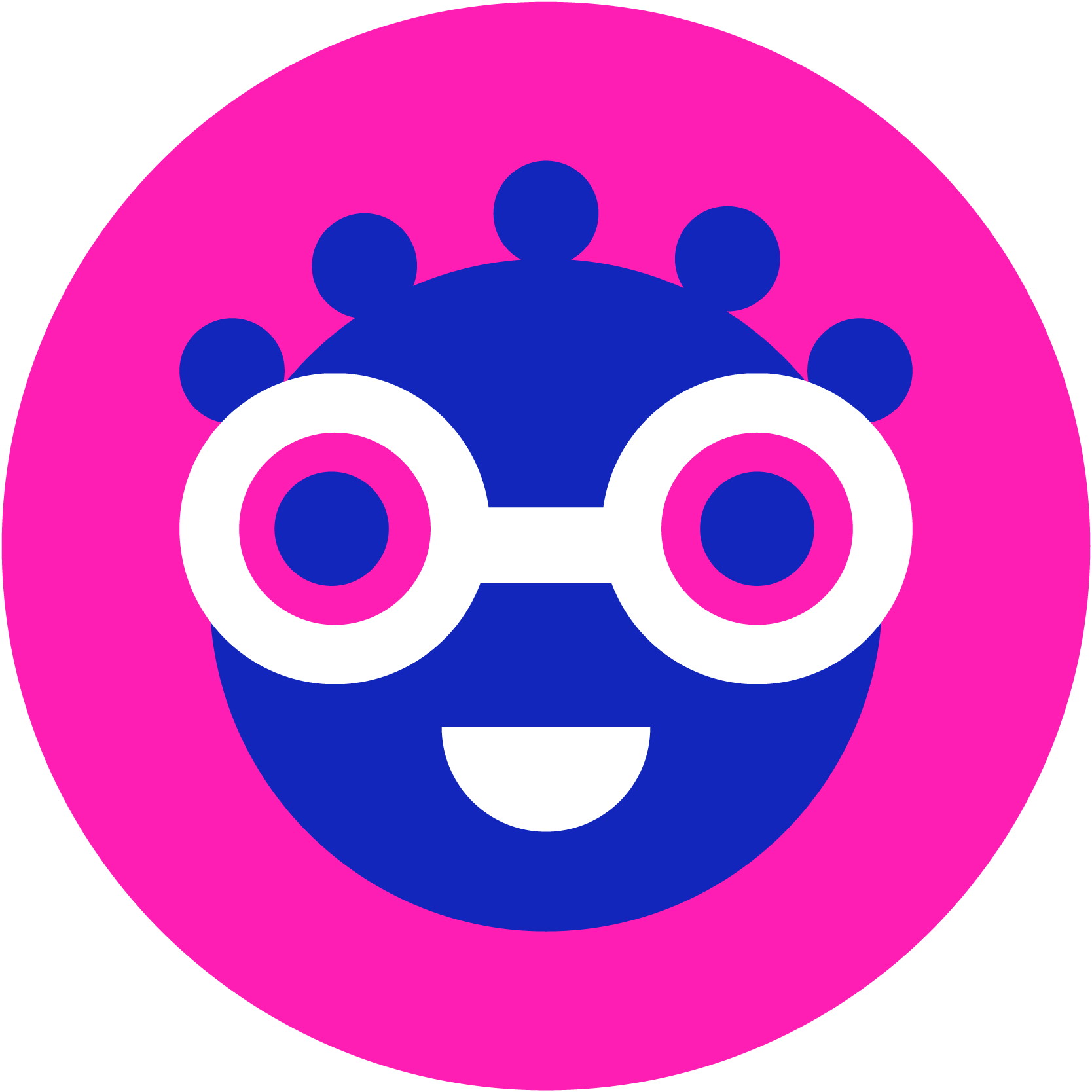 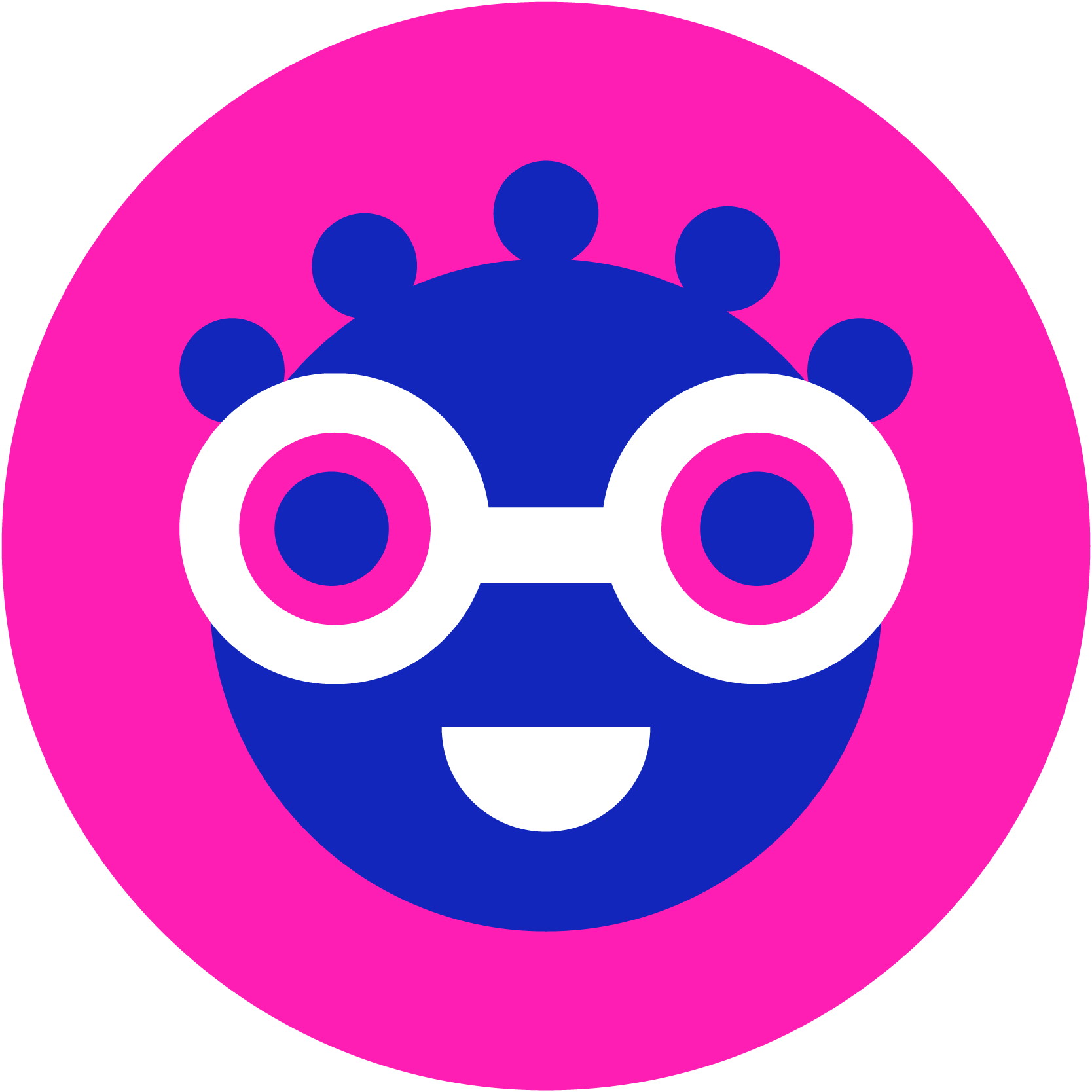 After the pandemic:
~4 grade levels
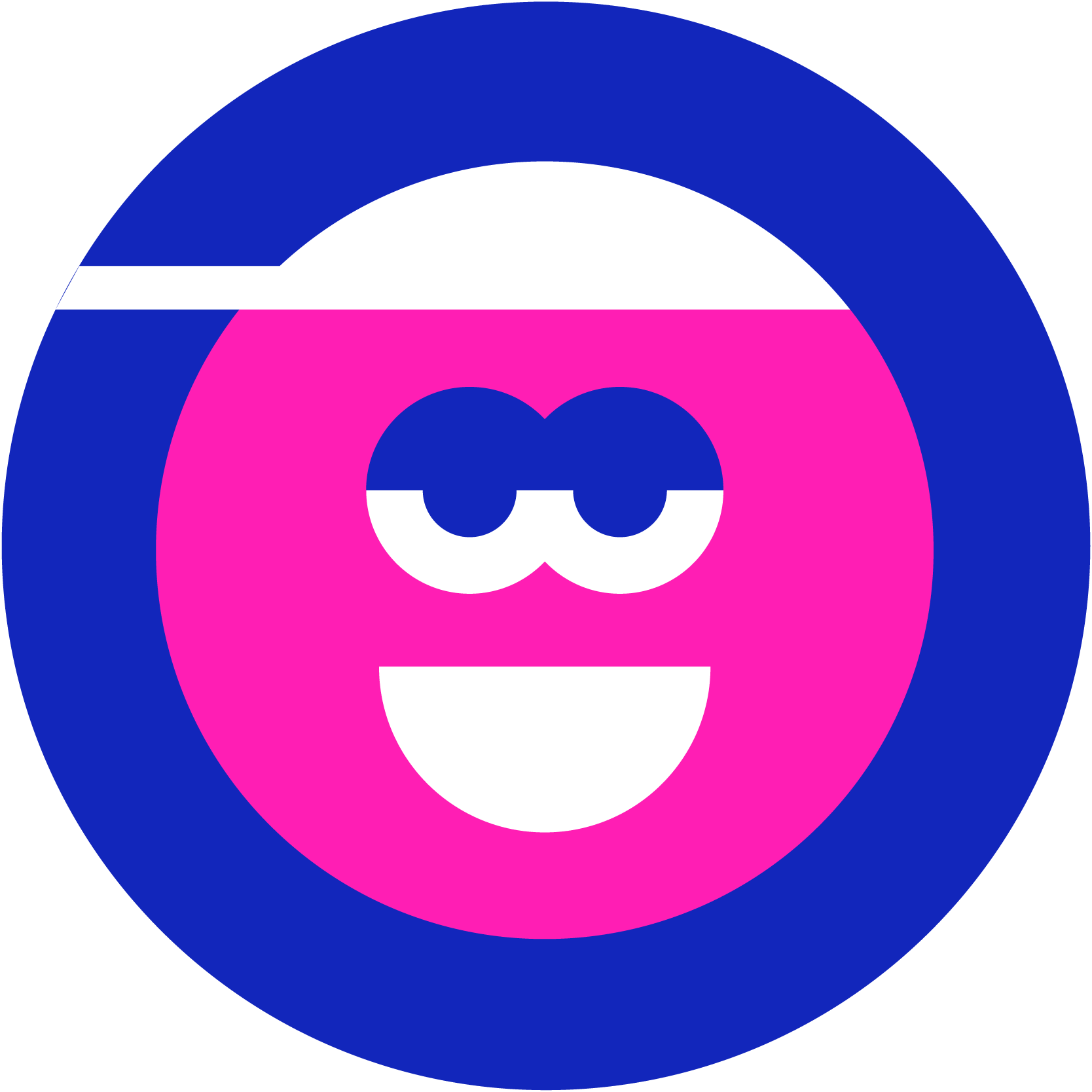 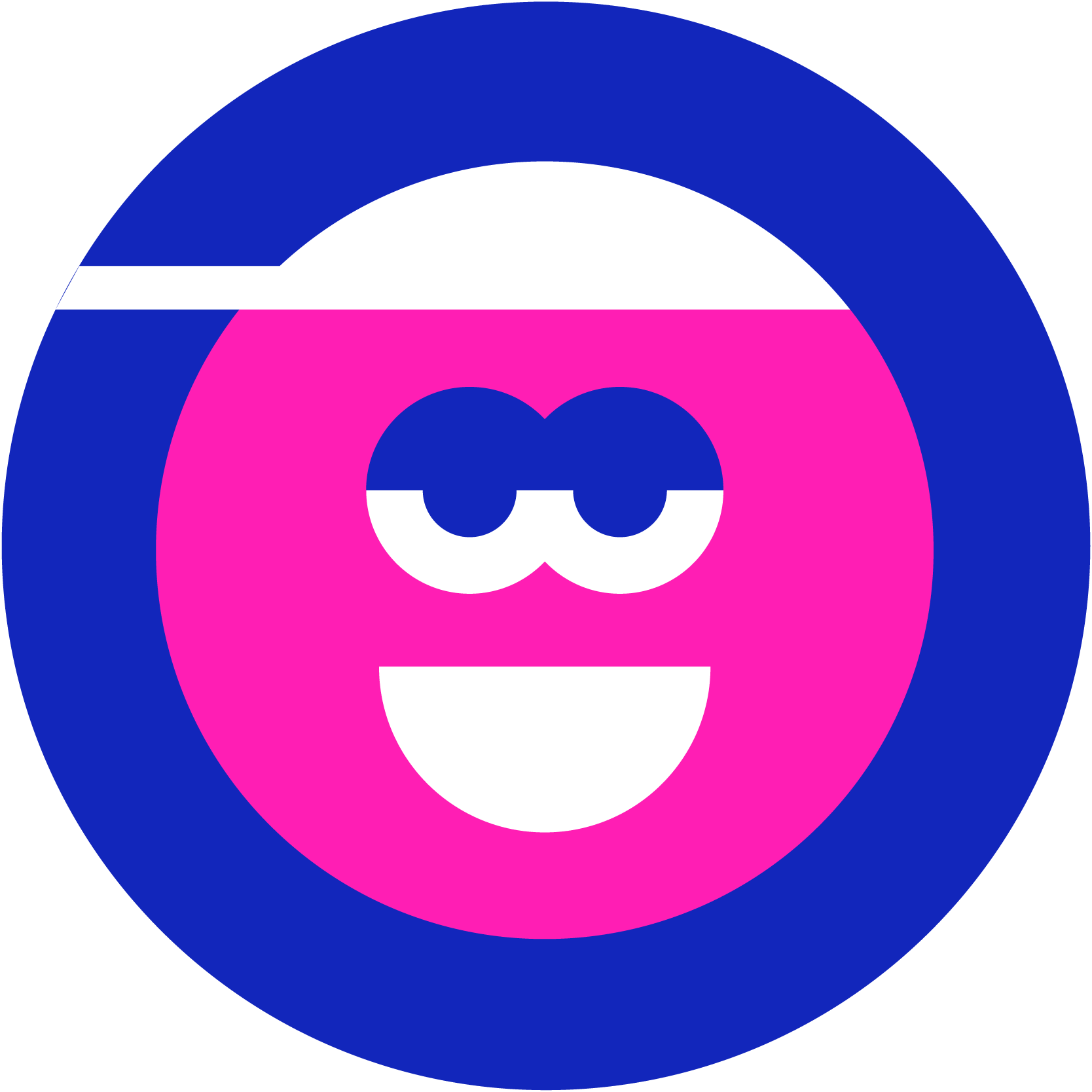 Gr 4, PRILS (Böhmer & Wills, 2023)
4
Learners need personalised & differentiated instruction to catch up.
Content is delivered at the level of the learner (not their expected age or grade level), and at their pace.
EdTech is our solution.
Individualisation & personalisation - pace & level of the learner
Games & rewards boost motivation
More opportunities for practice
High quality and engaging content
5
Hardware is only the first hurdle...
Hardware: available, secure, cost-effective, maintained & up to date
Connectivity: reliable & affordable, electricity
Content: quality & breadth of content in the software that meets the learning goals, language needs
Capacity: learners & teachers need the skills & knowledge to work on the software & hardware
(The World Bank, 2023)
6
Click Learning: Who we are.
Click Learning's mission is to equip learners with the foundational literacy, numeracy, and digital skills necessary to build sustainable livelihoods in the future. Employing a holistic approach, Click Learning offers underserved schools access to:
Top-notch digital learning programs
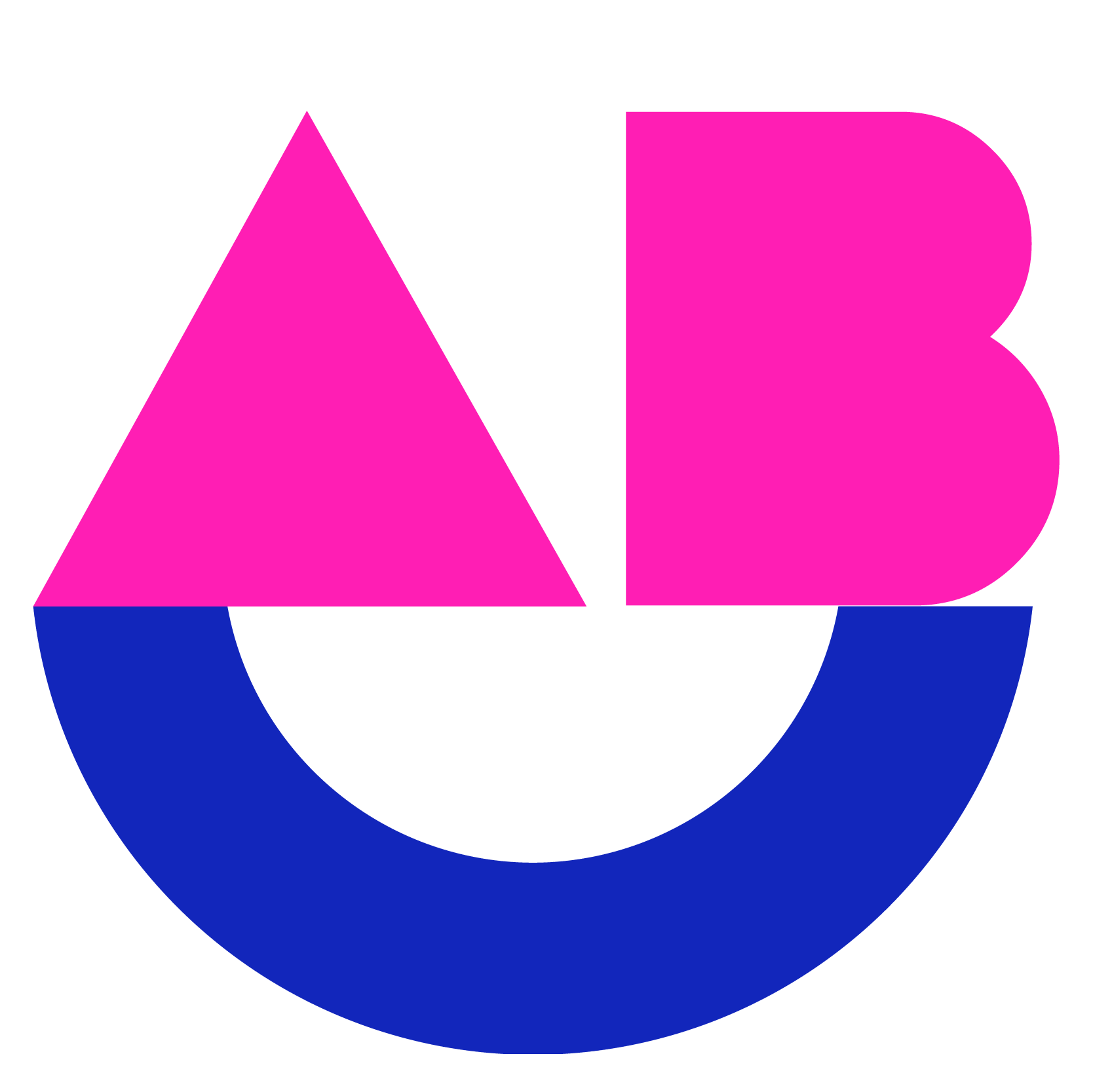 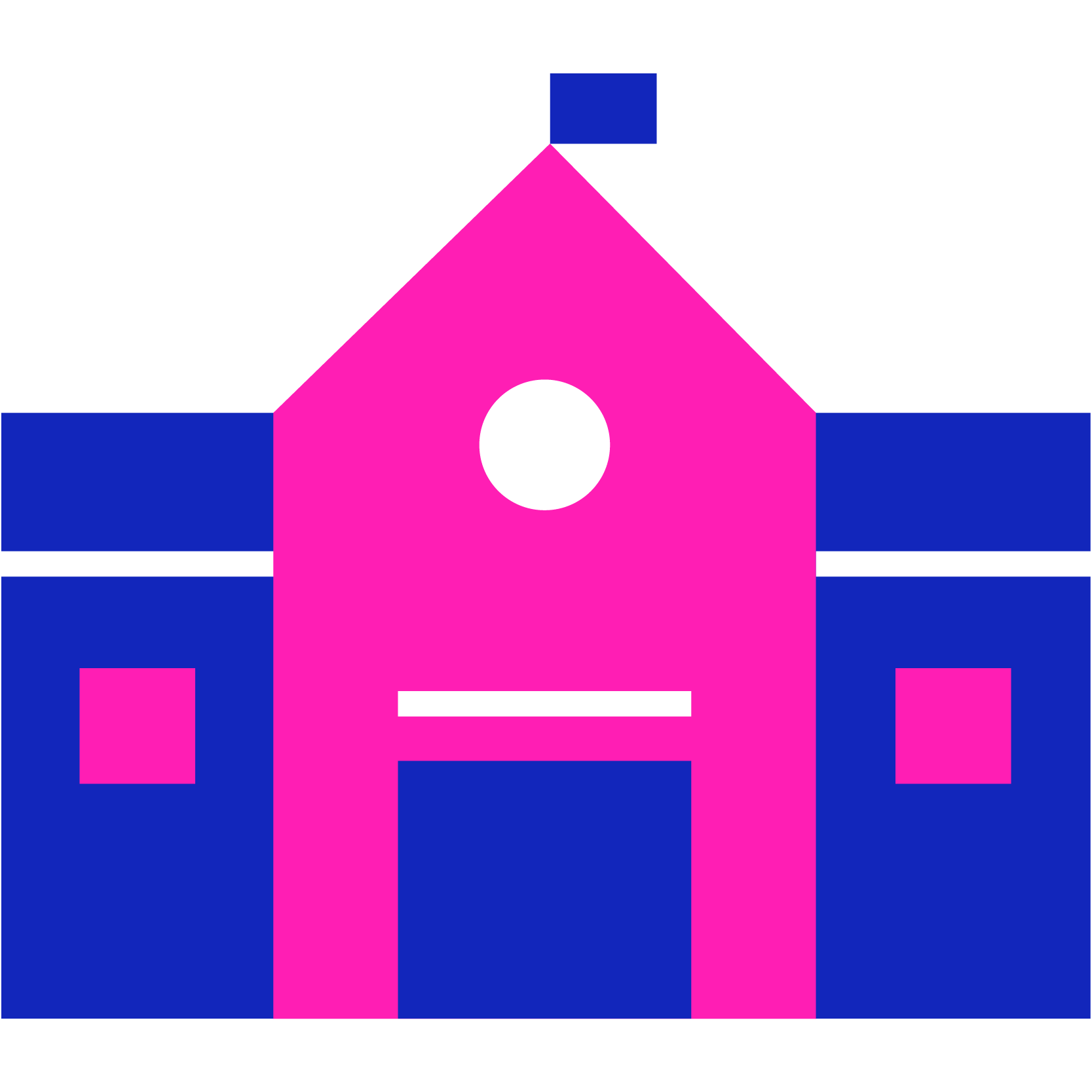 Vital infrastructure (such as hardware, connectivity, and backup power)
Essential human resources 
(including lab facilitators)
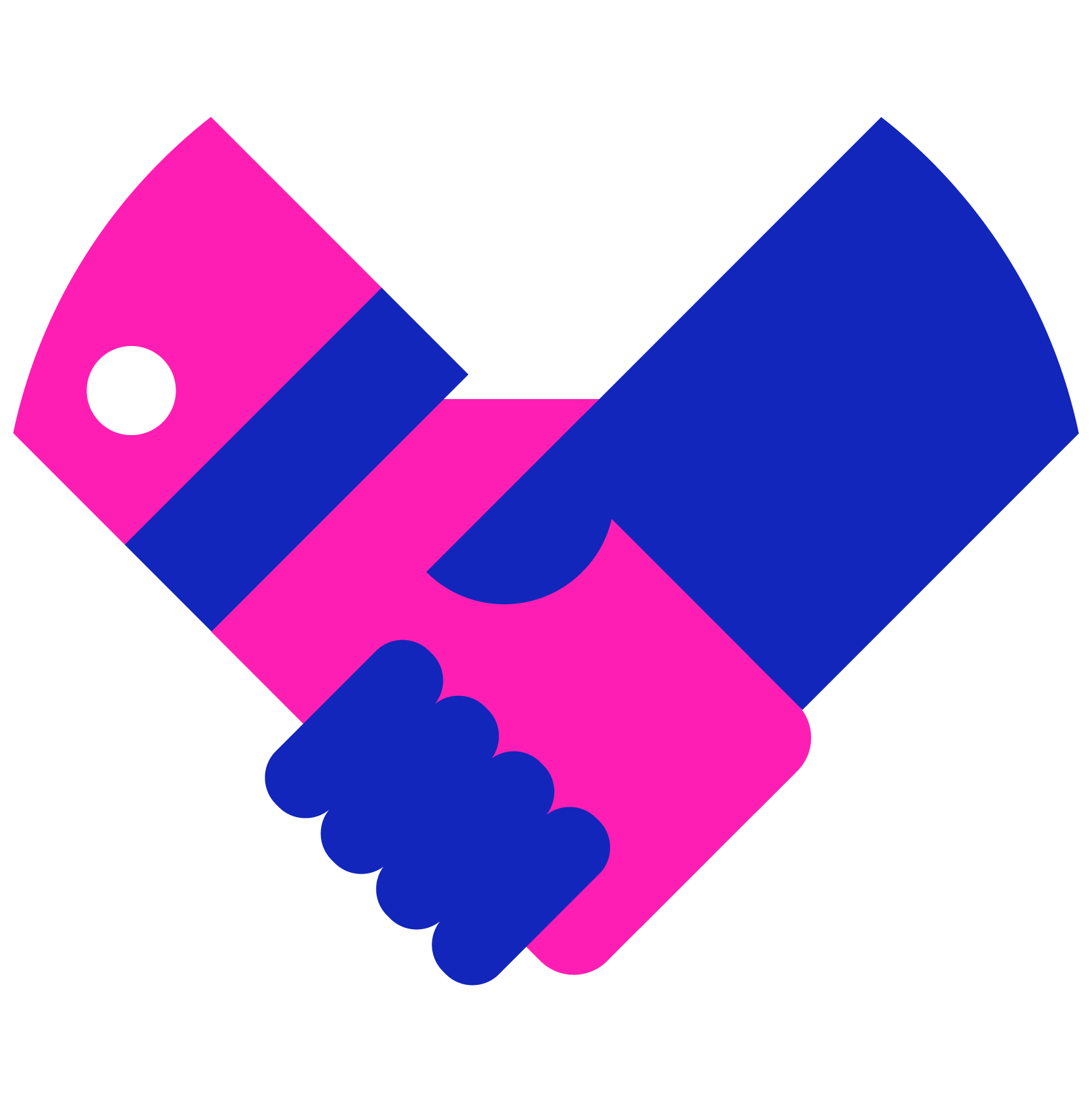 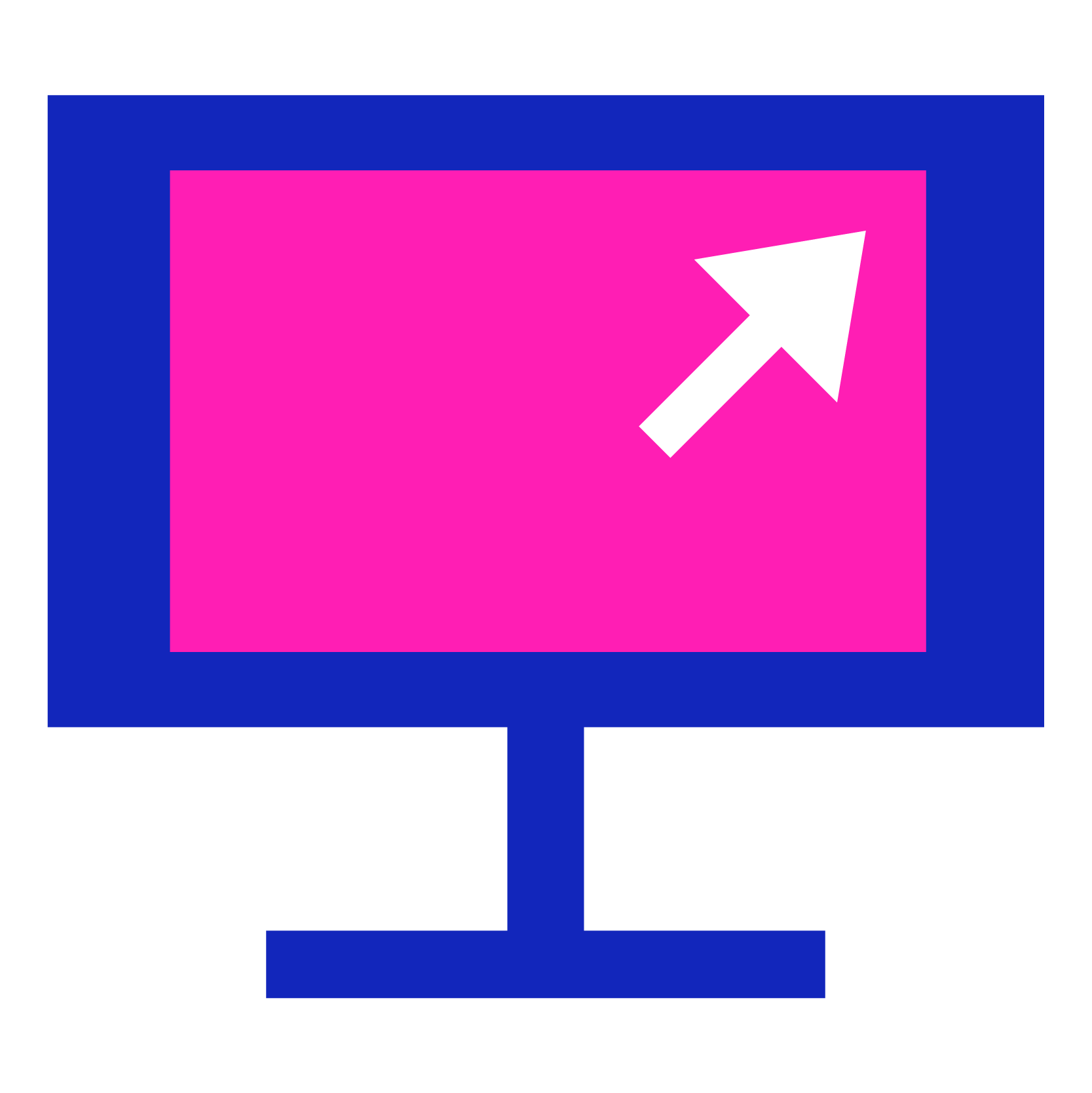 By facilitating the integration of edtech in low-resourced schools, 
Click Learning is paving the way for thousands of children to succeed in school and beyond.
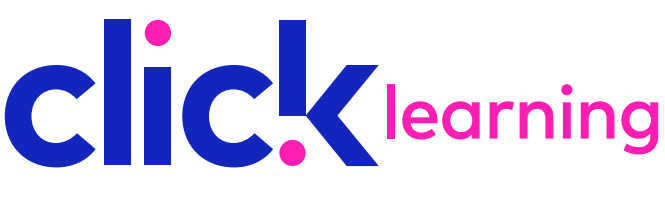 Working together to change little lives for big impact.
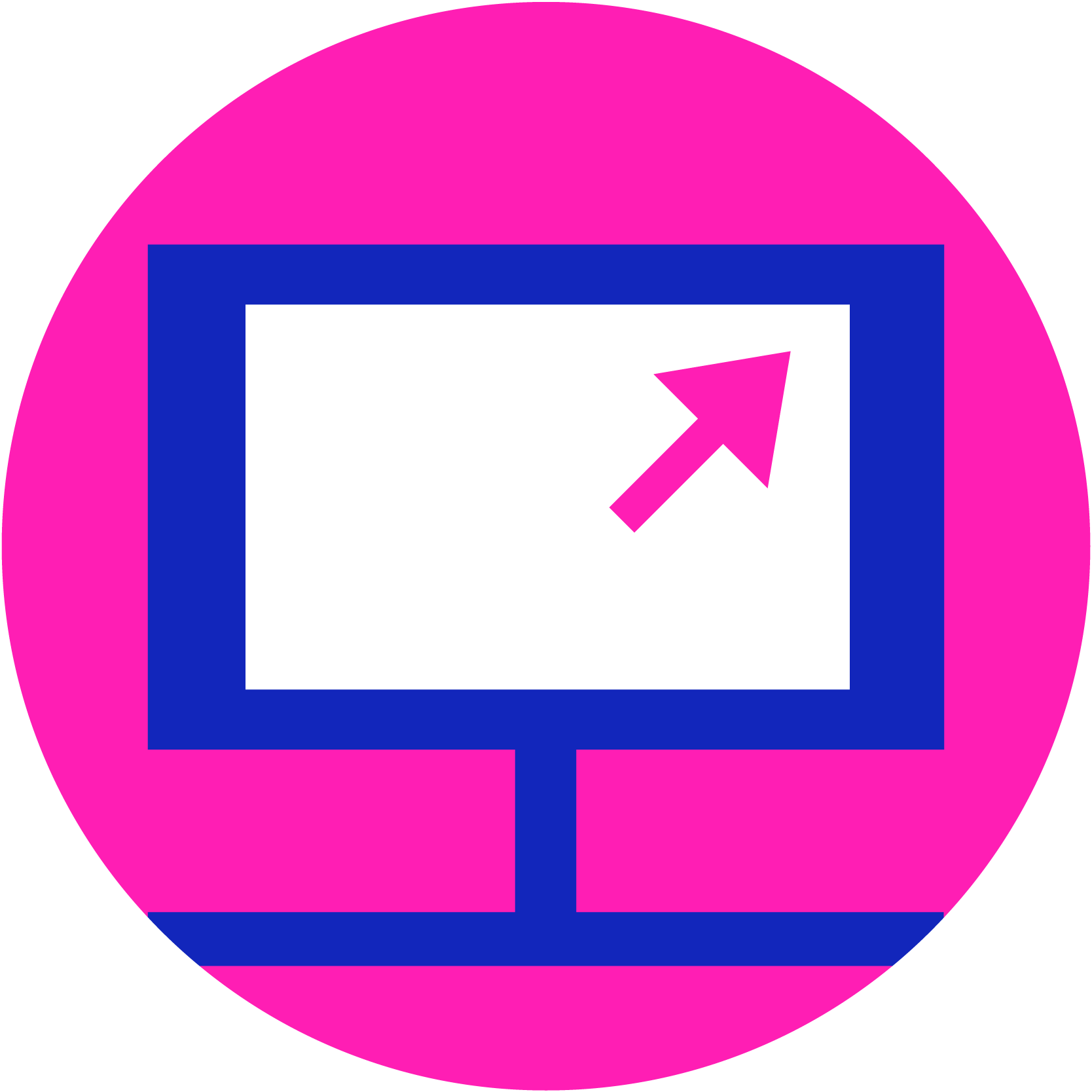 Click Learning computer labs. Literacy & numeracy products.
Facilitators.
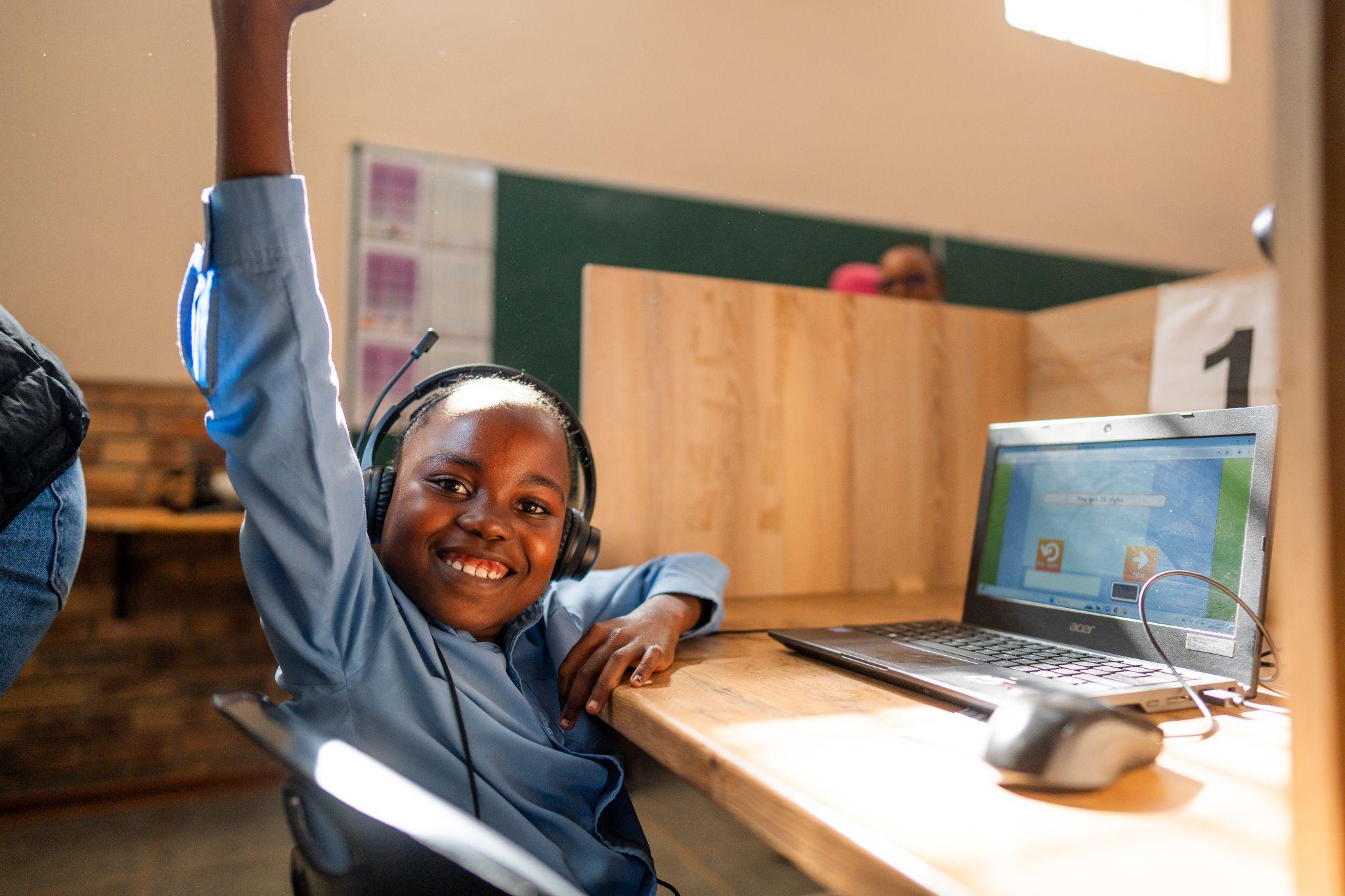 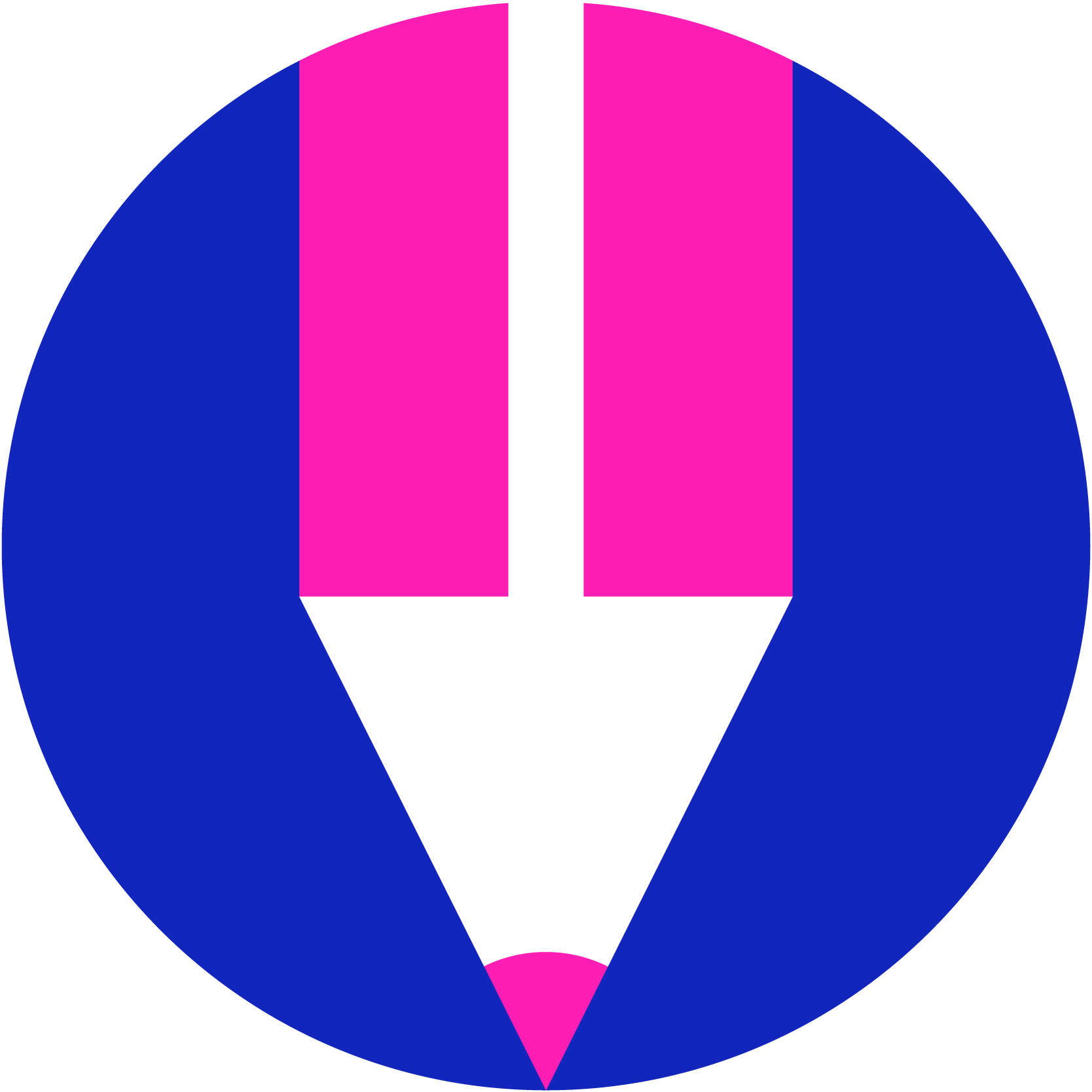 School learning.
Classroom instruction. School leadership. Nutrition.
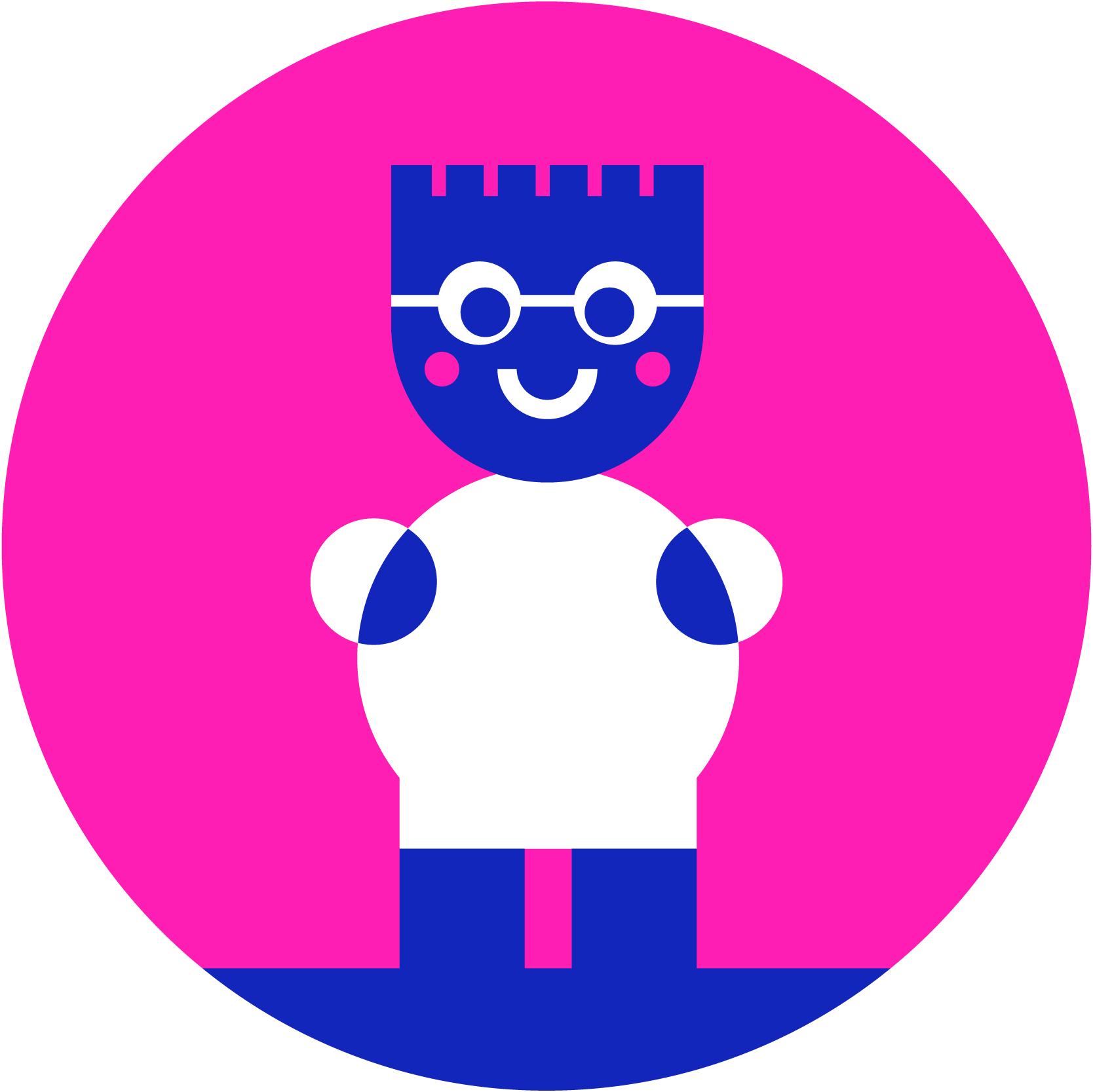 Government policy & support.
District & provincial initiatives. 
DBE initiatives.
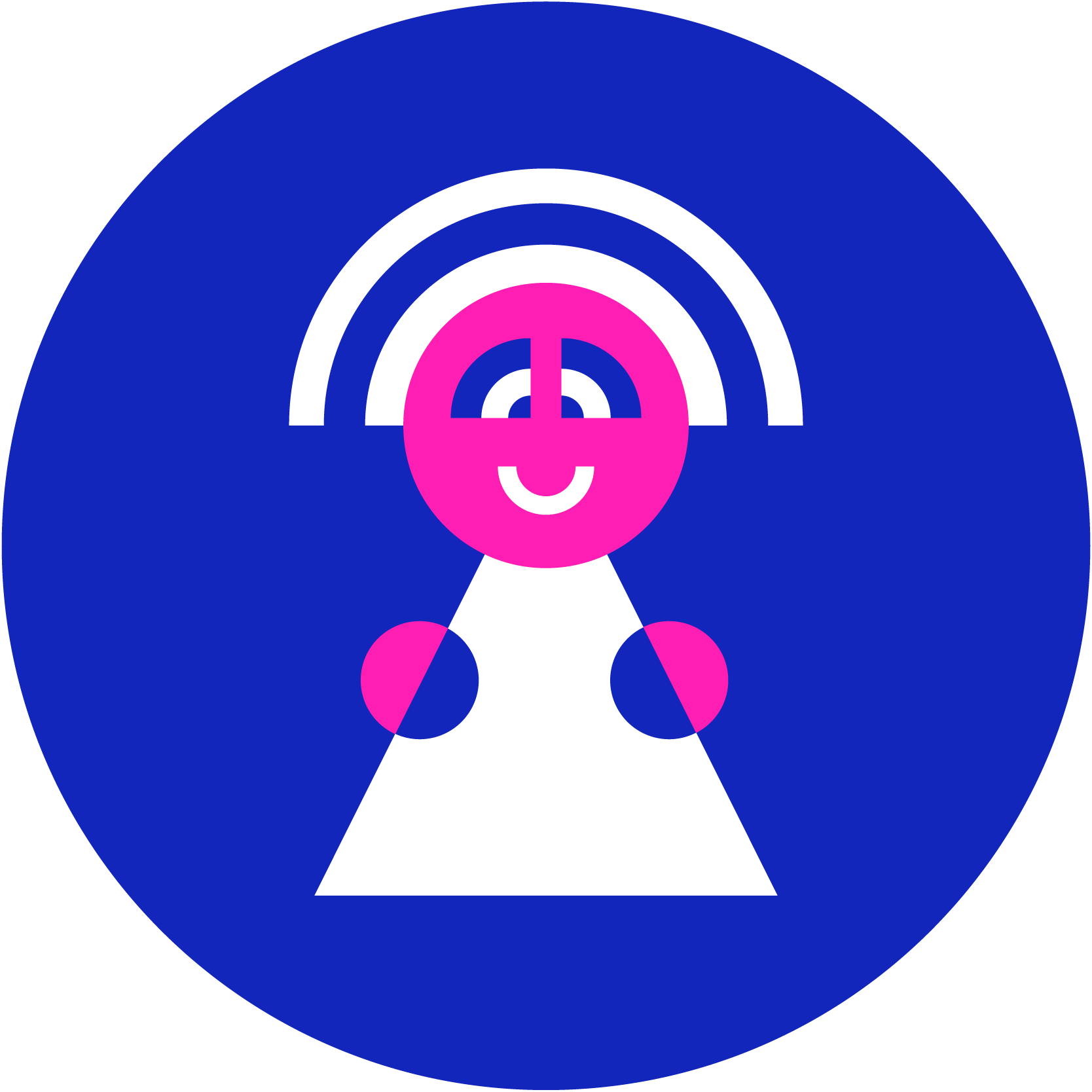 Home learning.
Parents, caregivers, community.
8
What we’re doing.
239,045
4
20,900
331
48,296
877
9
Alphabetic Knowledge.
Strong positive relation between alphabetic knowledge & word reading emerges around 77% (20 letter sounds) accuracy
For all grades tested, the % of learners meeting this threshold increases with time on the app
Testing if two hours per week will result in 80% of learners reaching the threshold after 1 year
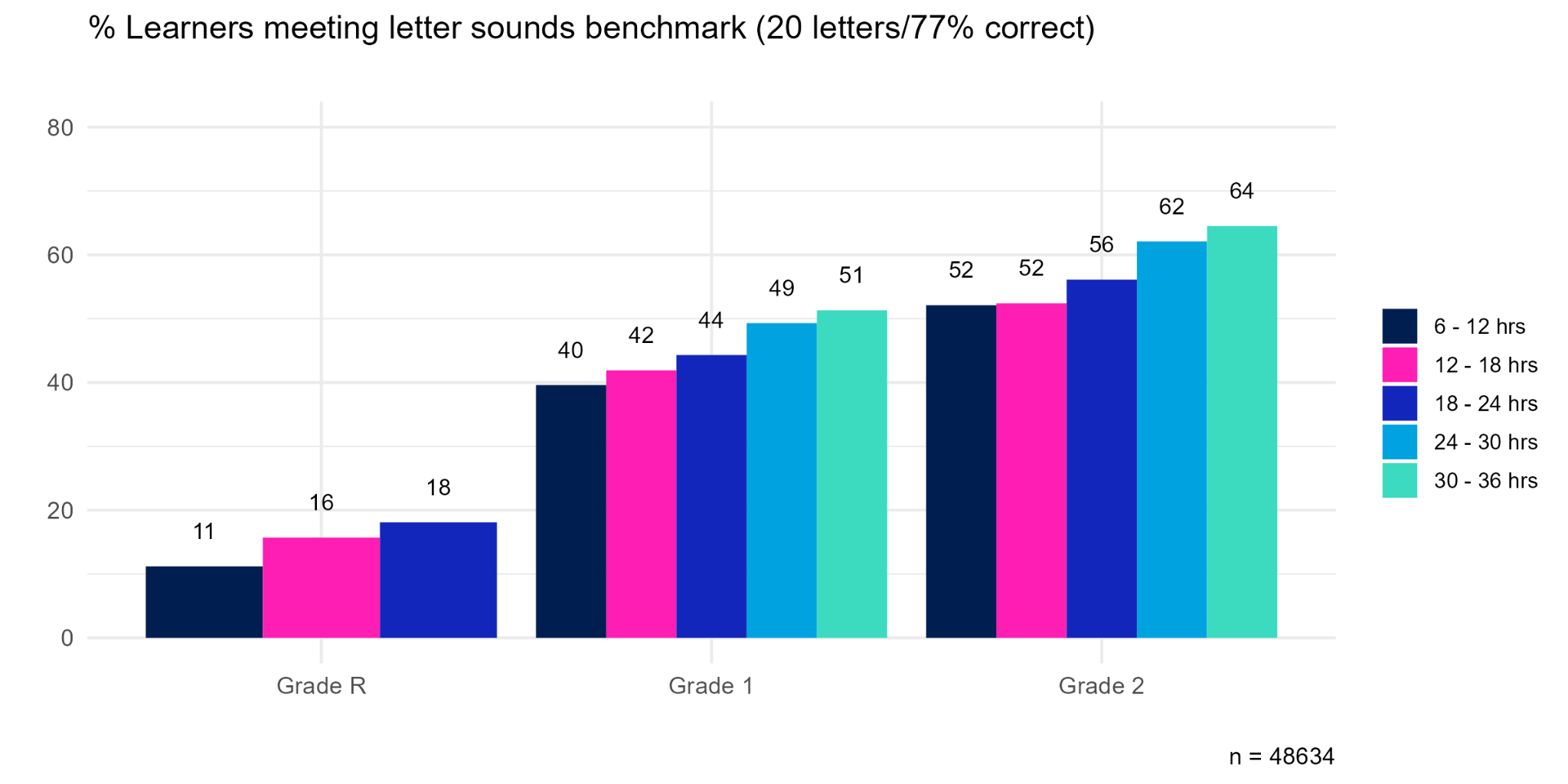 10
Reading Comprehension Growth.
Active time changed the rate of growth from Gr 1 - 2. Learners in EFAL schools and started in Gr 1 in 2022.

6 - 12 h: 13.6% point (48.7%) improvement
12 - 18 h: 19.5% point (72.5%) improvement
18 - 24 h: 25.6% point (111%) improvement
24 - 30 h: 28.4% point (130%) improvement
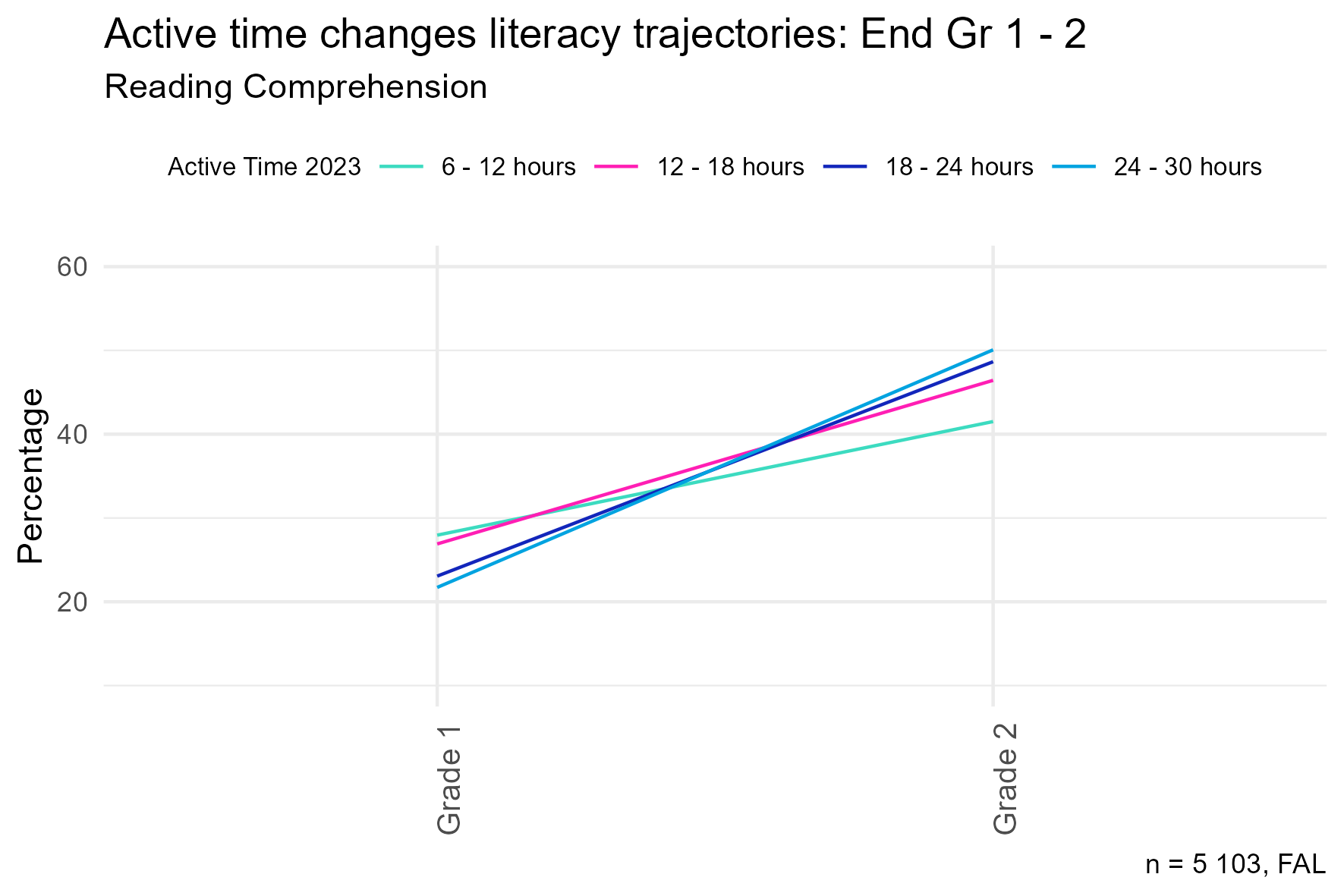 11
Reading Comprehension.
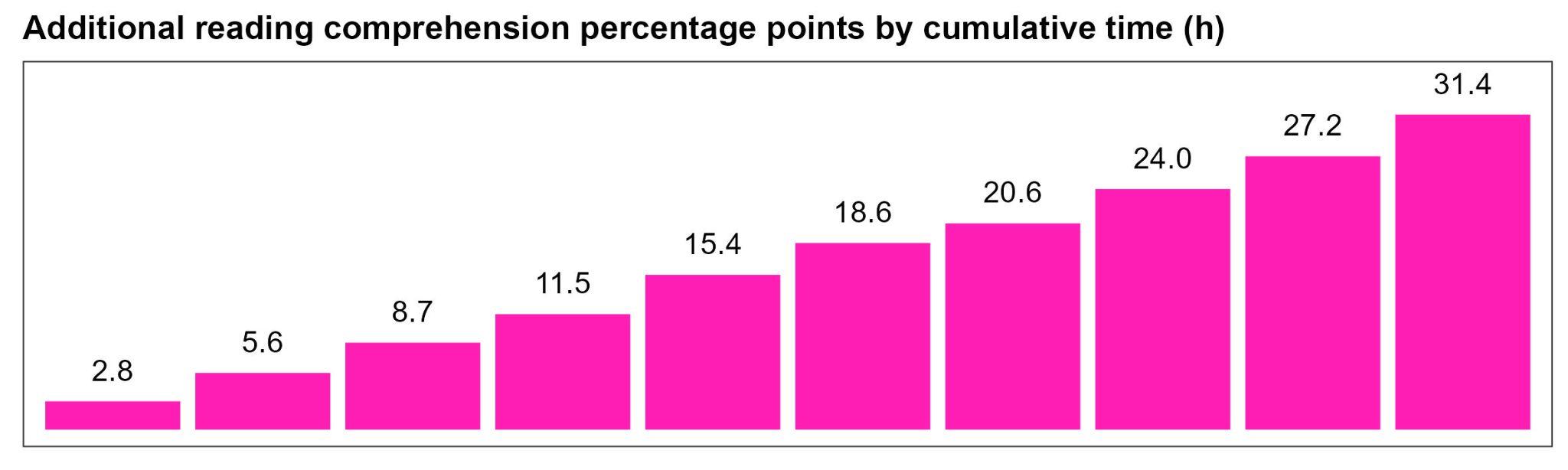 A grade 3 learner
In an EFAL school
Who started in grade 1 (2021)
With 48 - 54 hours cumulative time (16 - 18 hours per annum)
Scores 24.0% points more on reading comprehension than a similar learner with only 6 hours cumulative time
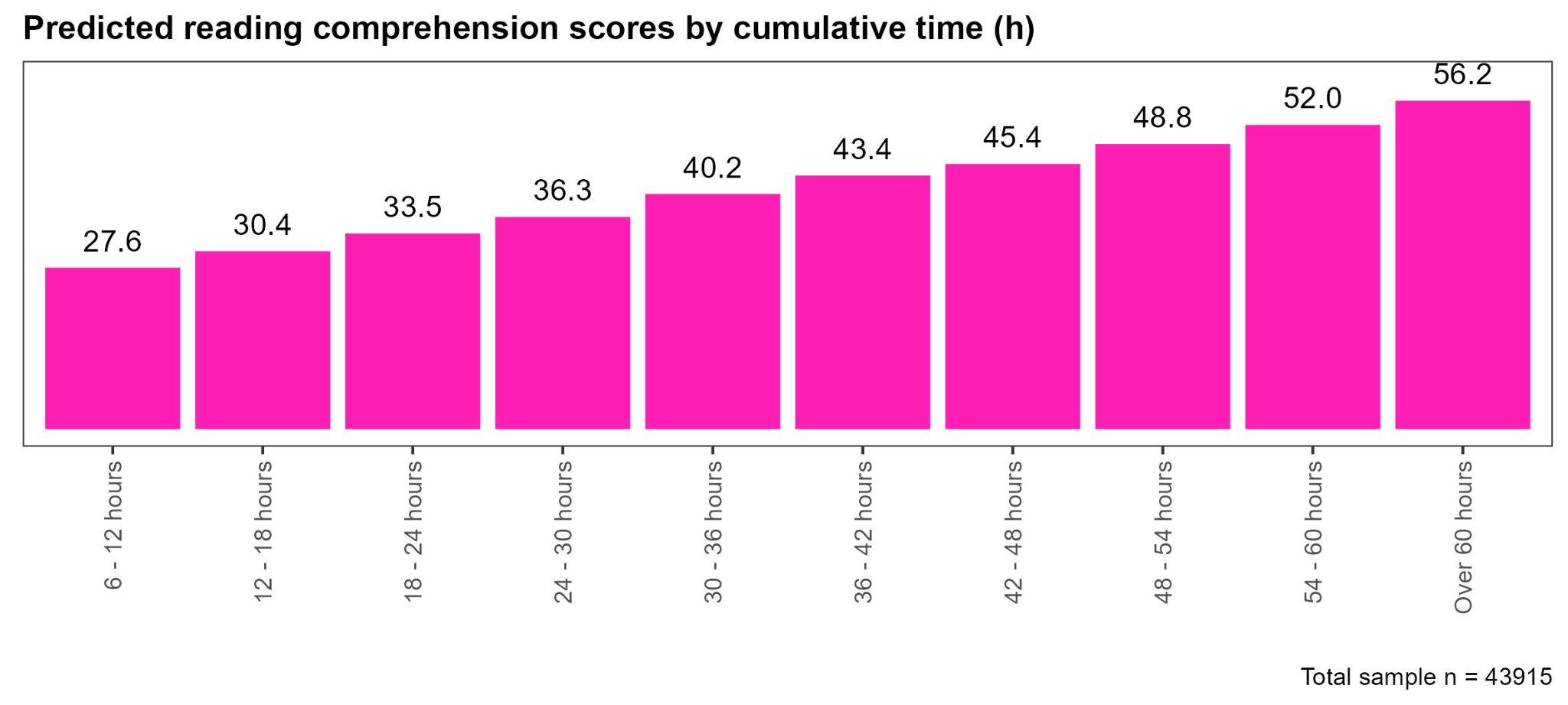 12
Numeracy.
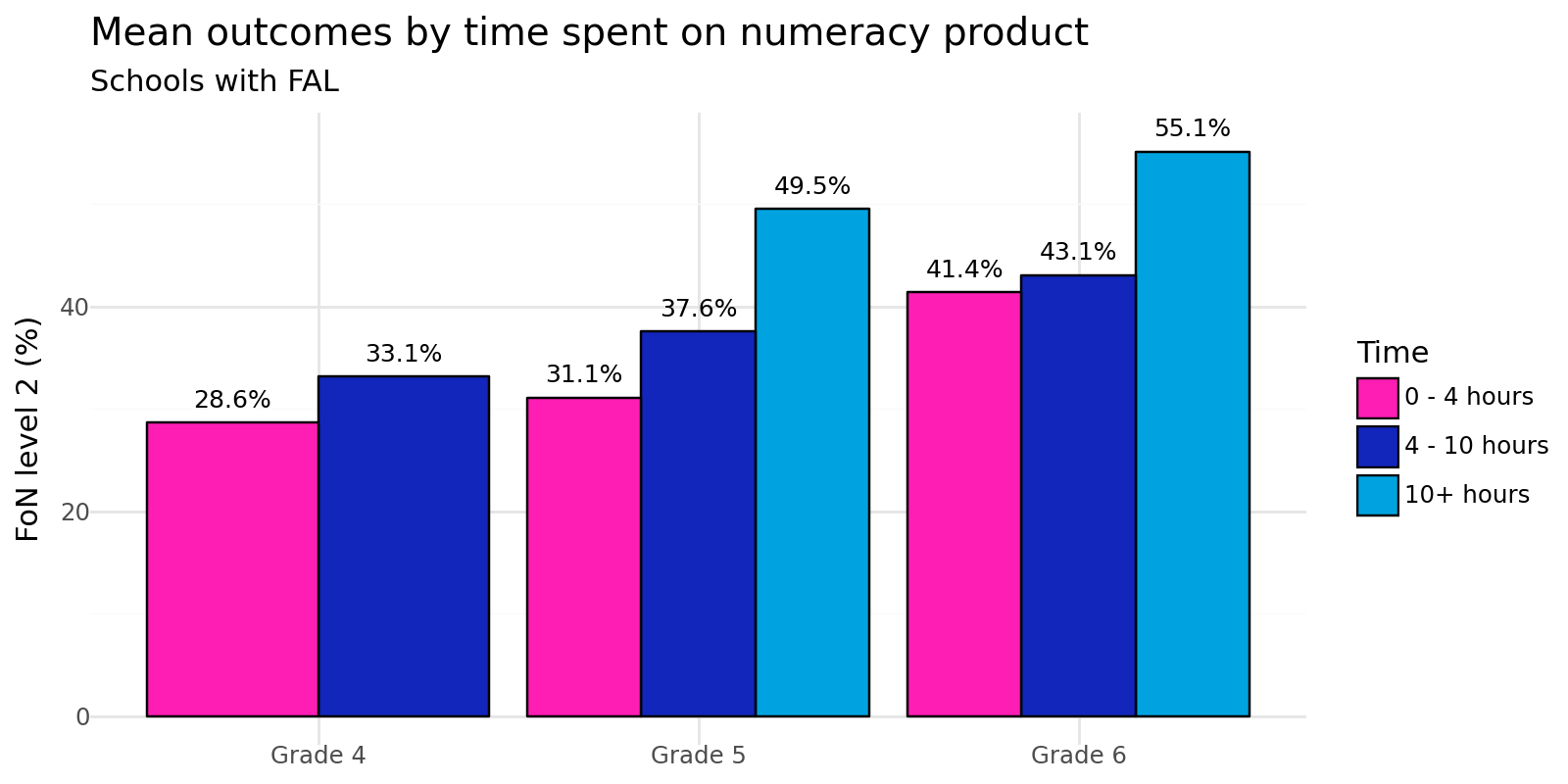 13
Double Click Eastern Cape
What works?
For whom?
In what circumstances?
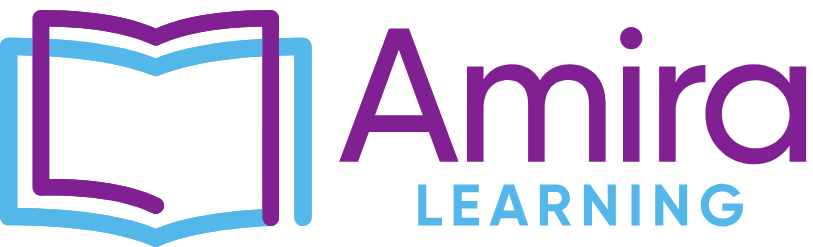 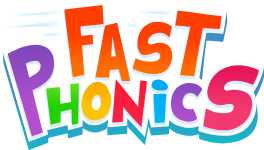 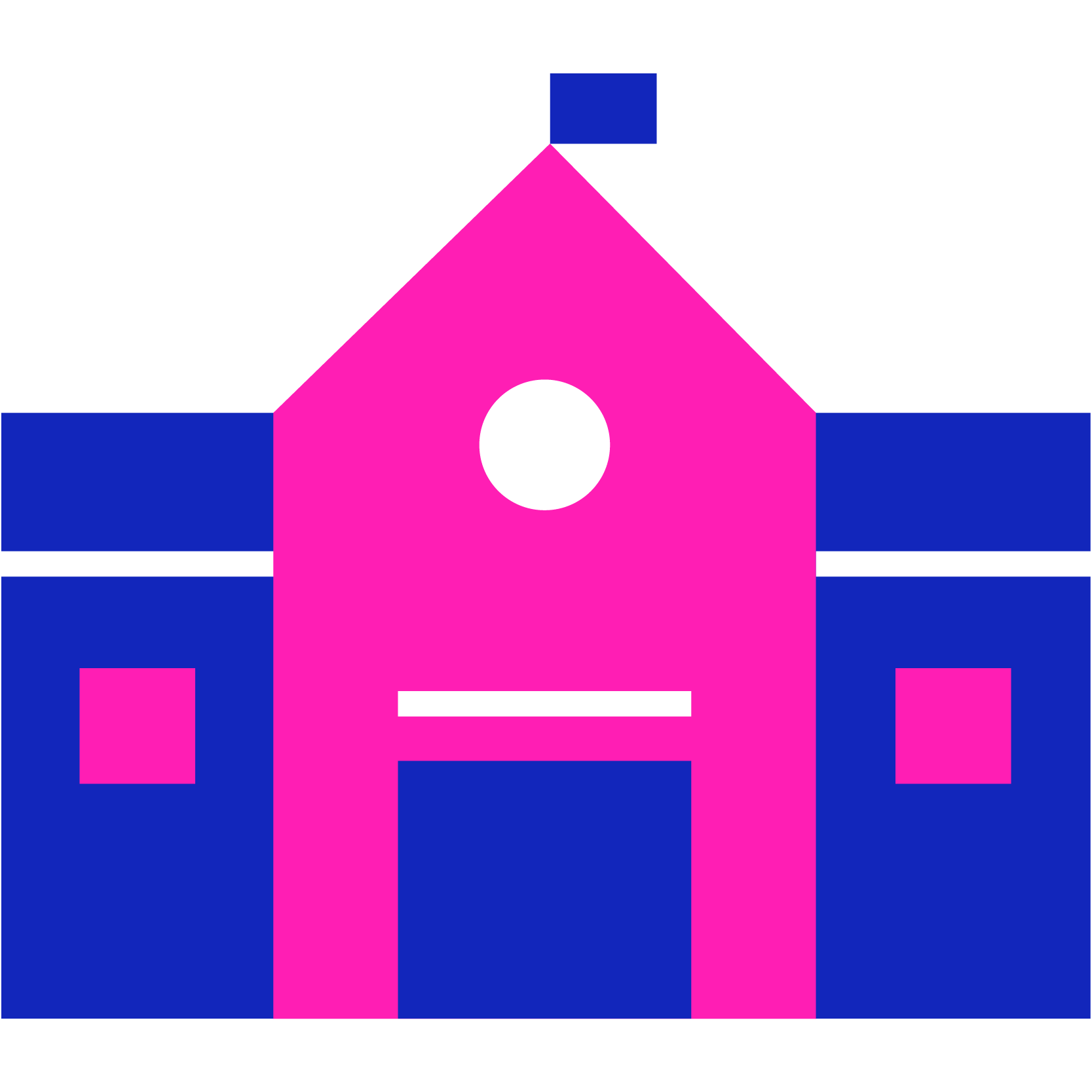 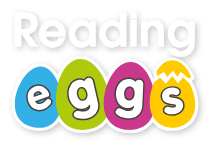 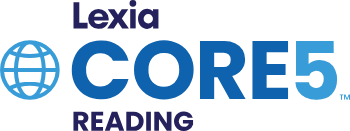 No EdTech
“Business as usual”
14
Letter knowledge benchmarks:
Gr 2s in 2024 are 6 months ahead of Gr 2s in 2023
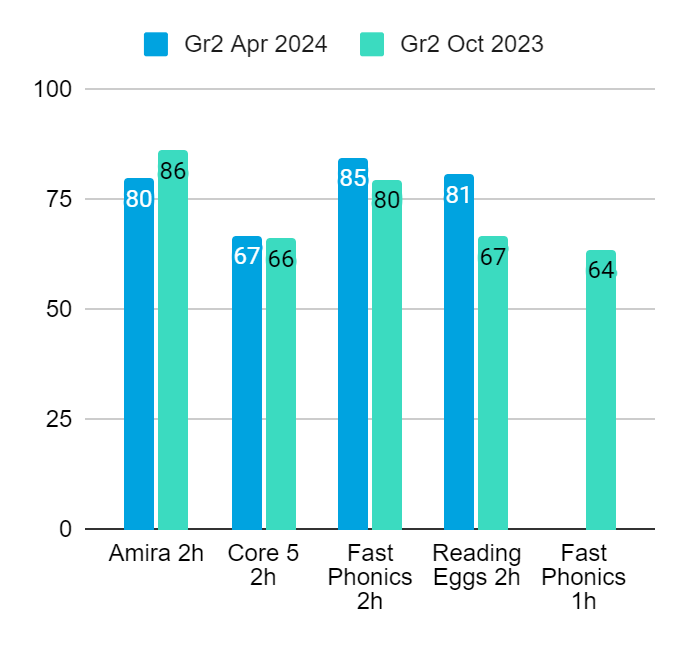 Apr 2024
Oct 2023
6 months
15
16
16